Objectives
Be able to ask logical questions to solve problems
Know the common Boolean operators:
AND
OR
NOT
Understand how Boolean operators can be represented in written expressions and Venn diagrams
Starter
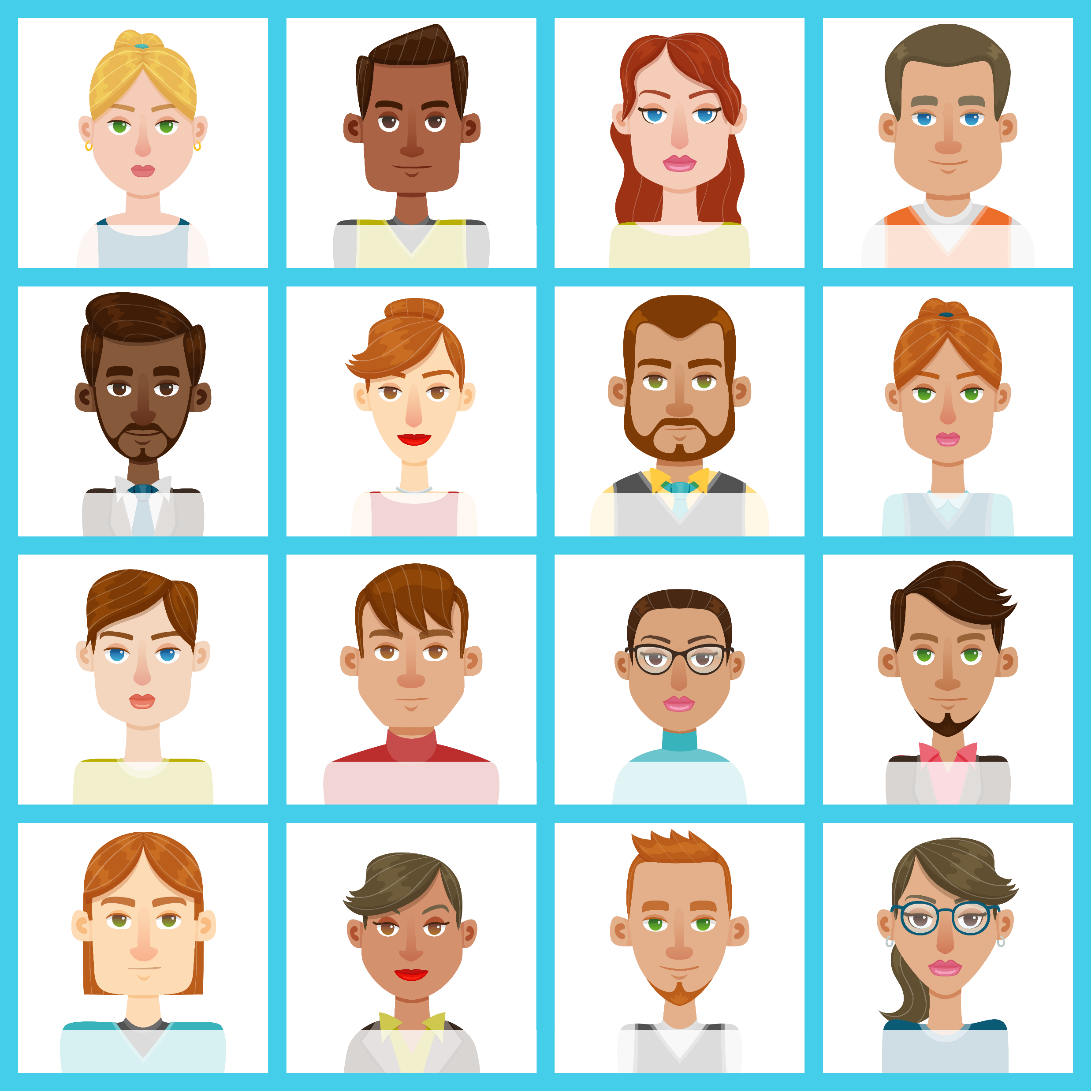 We are looking for one suspectfrom these people
One question could be: “Does the person have glasses?”
What are four questions that could be asked to identify the person?
Mia
Nikhil
Sophie
Jack
Alfie
Zofia
Nazir
Emily
Aurelie
Charlie
Kristen
Thomas
William
Ashia
Joshua
Chloe
Starter
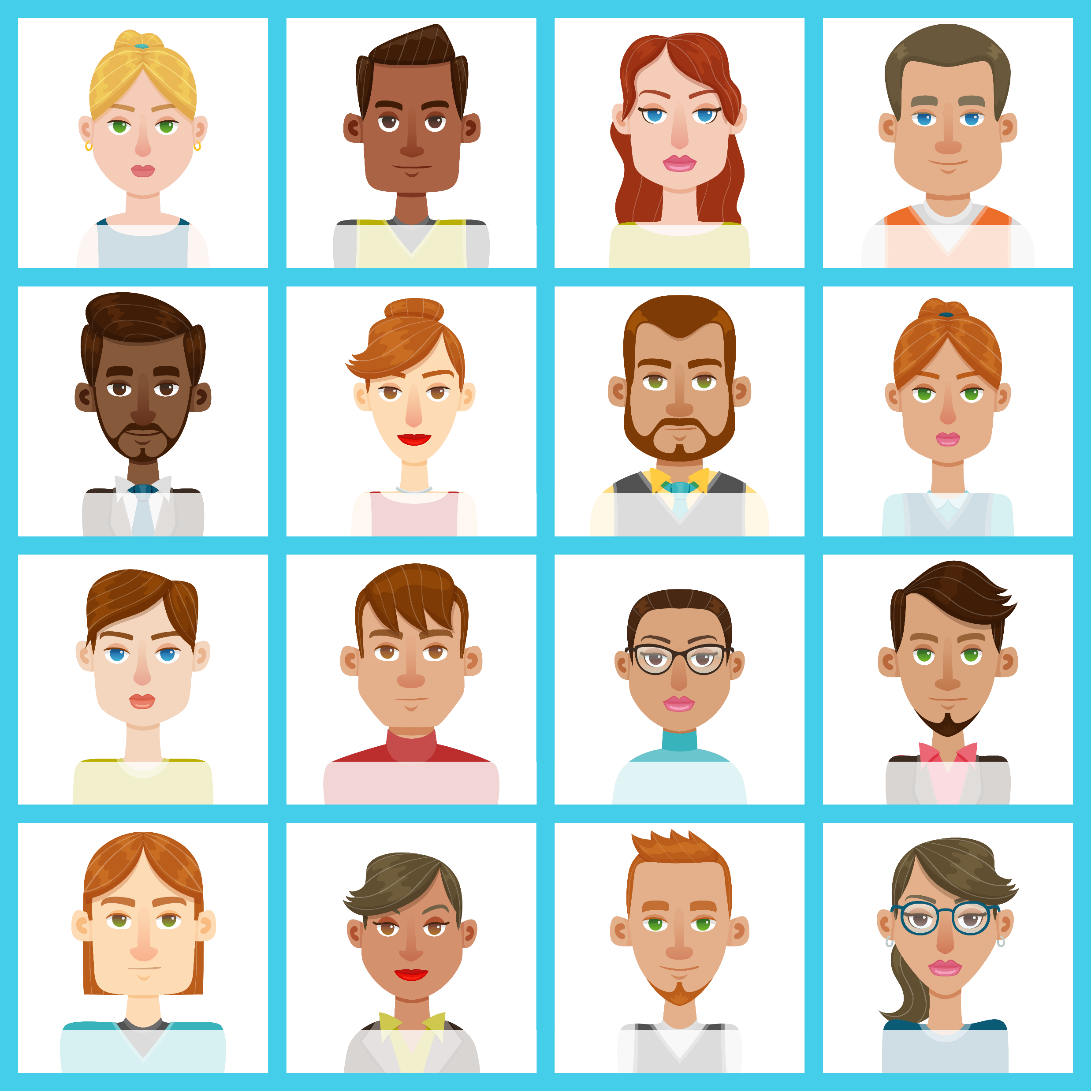 “Does the person have glasses?”No
“Does the person have facial hair?”Yes
“Does the person have dark brown hair?”Yes
“Does the person have green eyes?”Yes
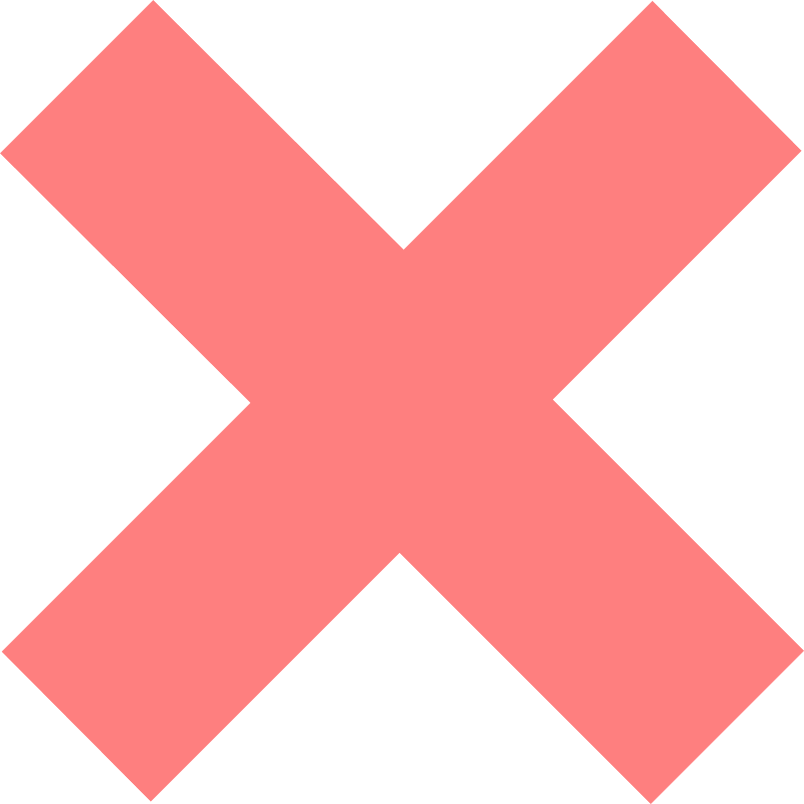 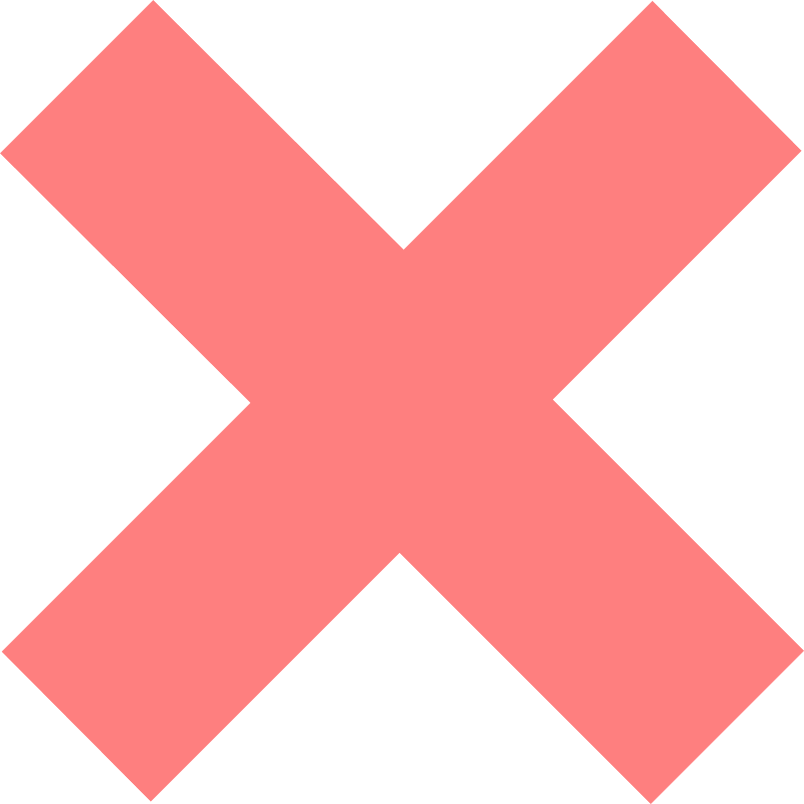 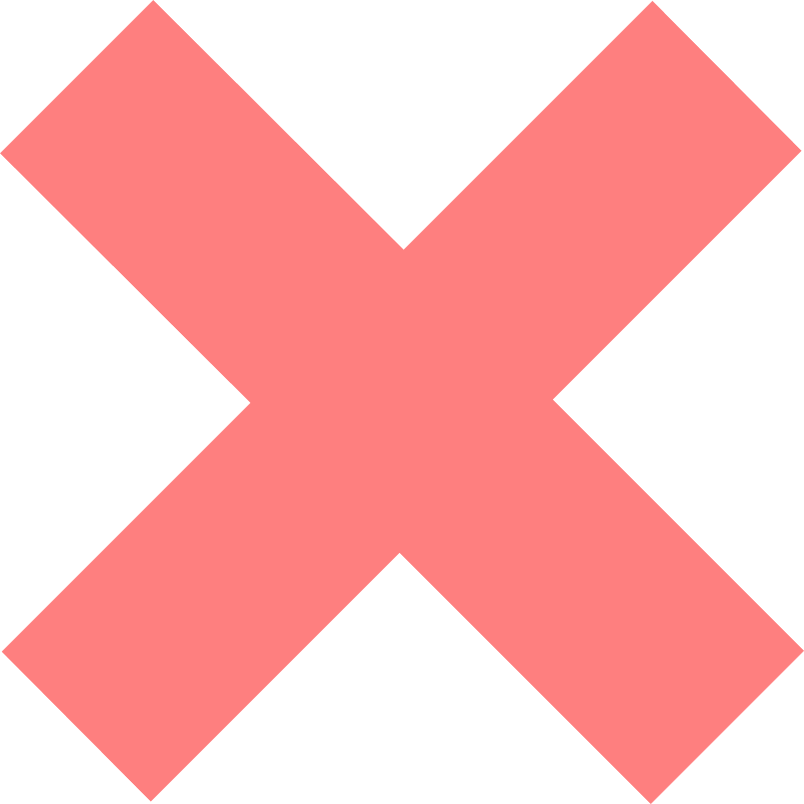 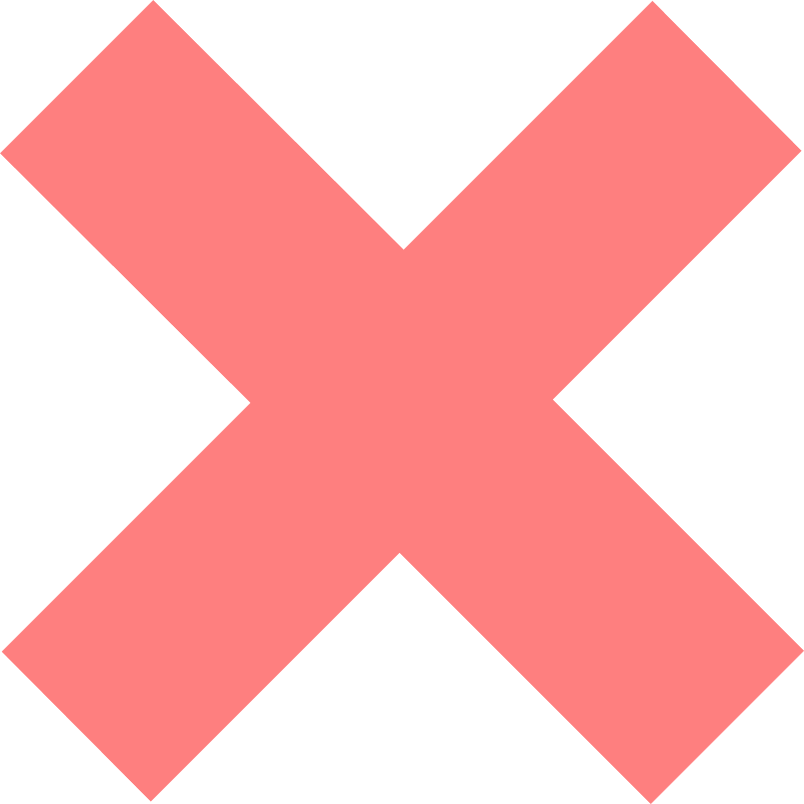 Mia
Nikhil
Sophie
Jack
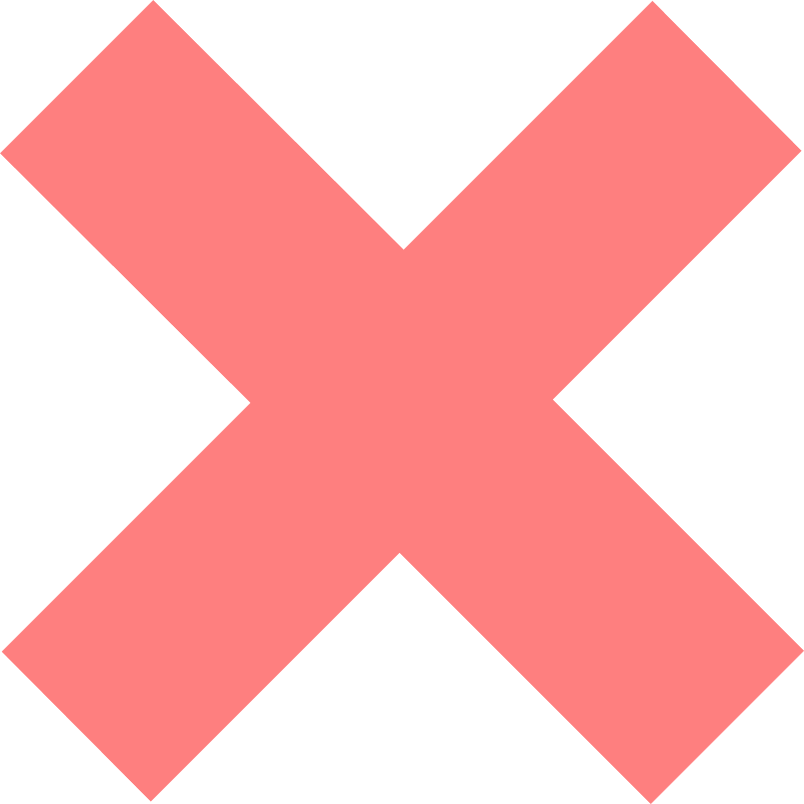 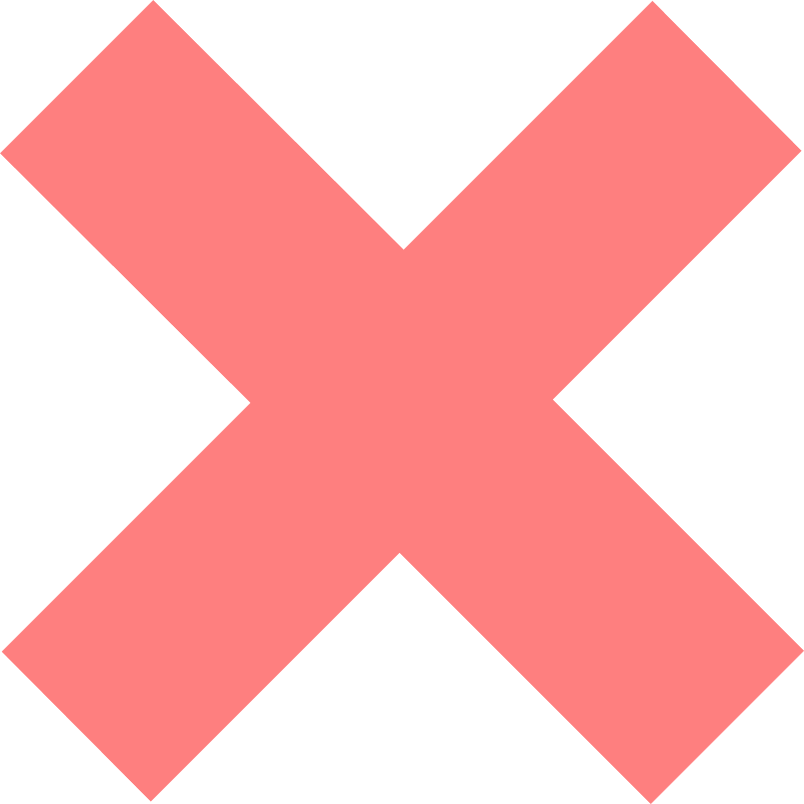 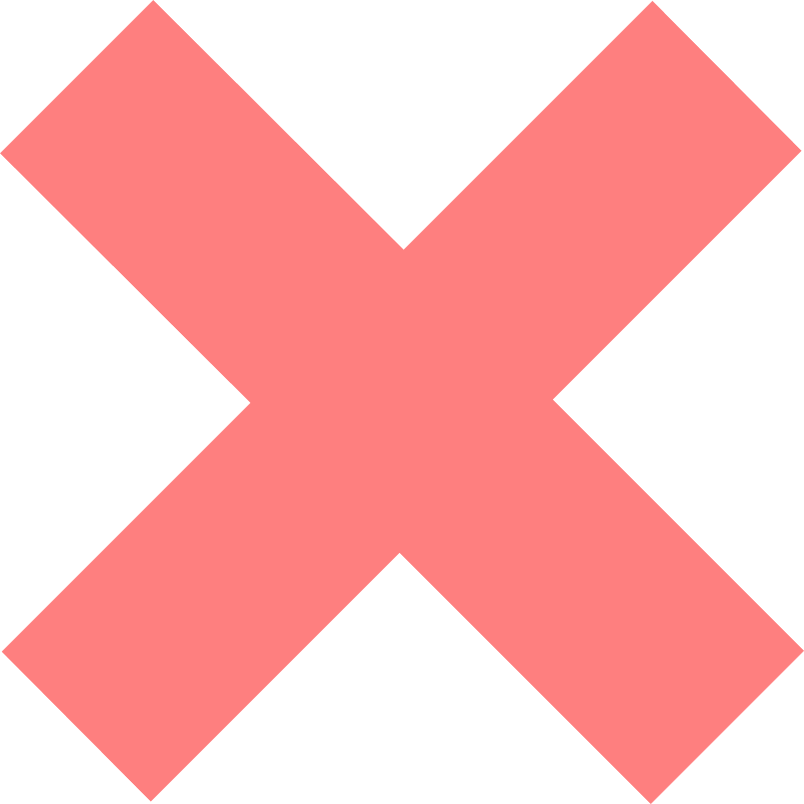 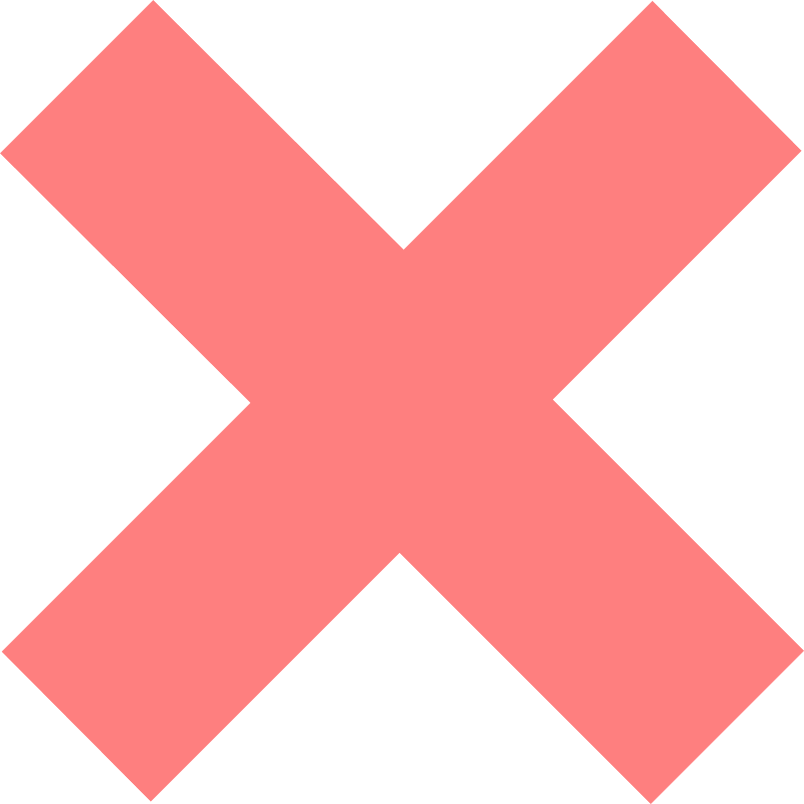 Alfie
Zofia
Nazir
Emily
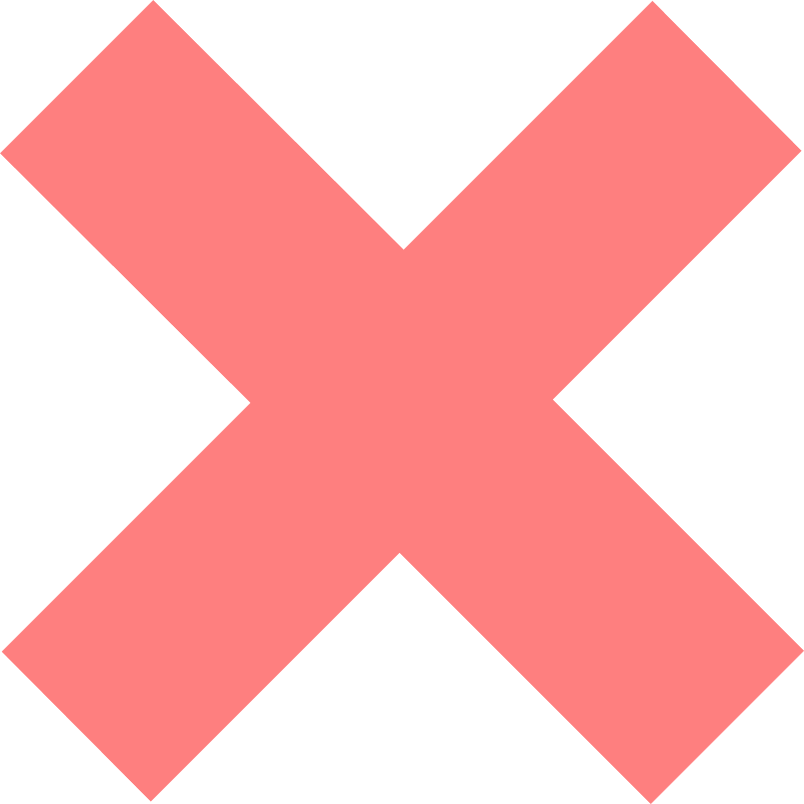 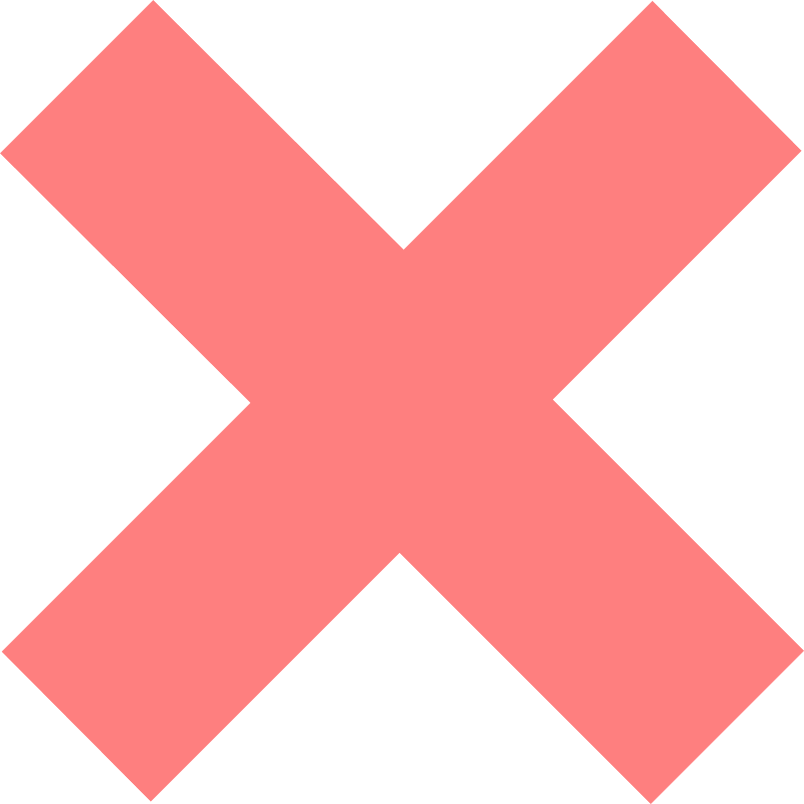 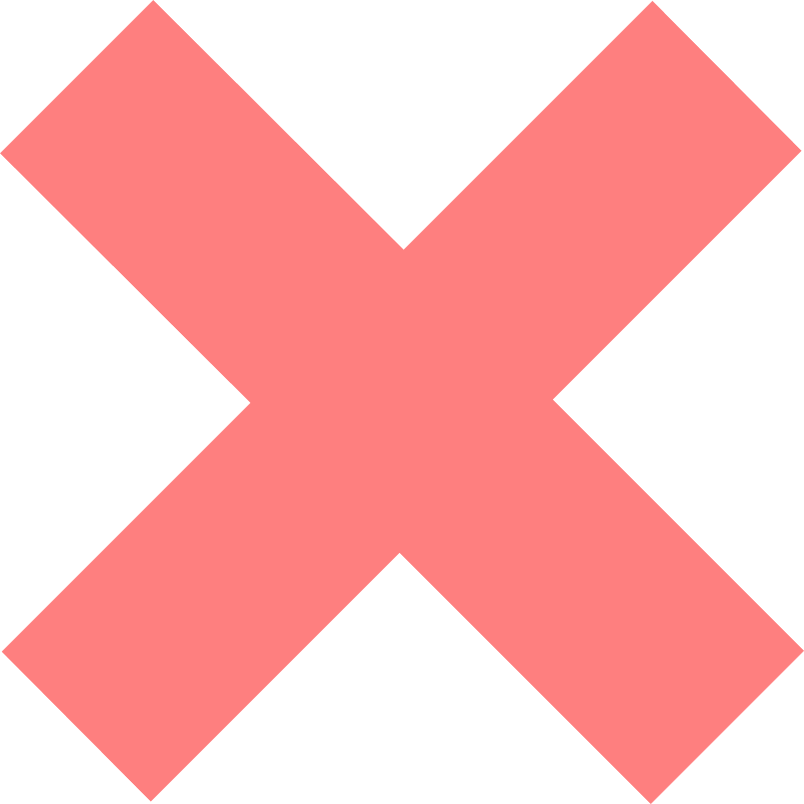 Aurelie
Charlie
Kristen
Thomas
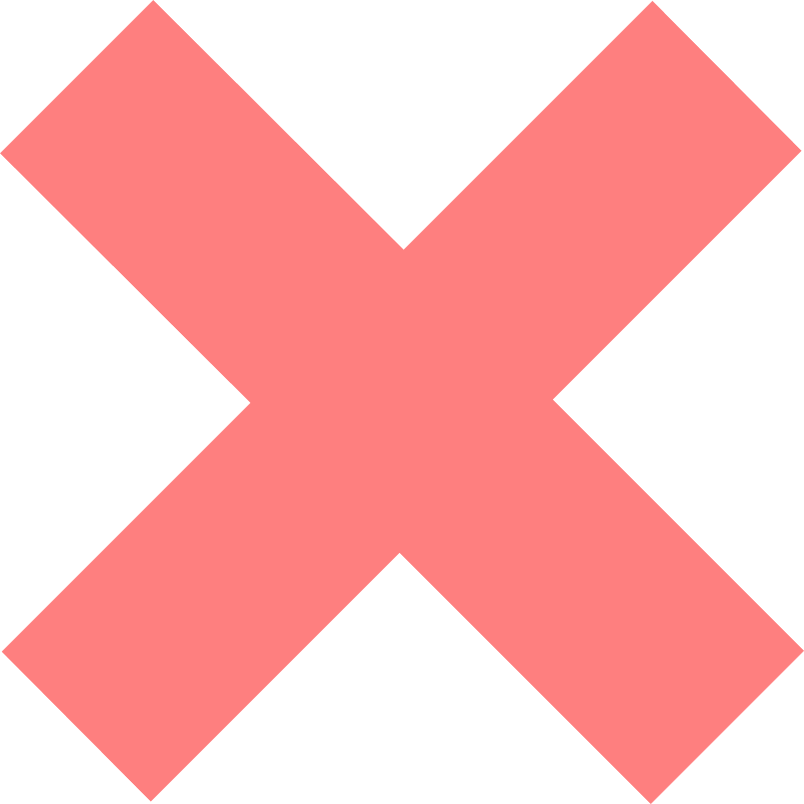 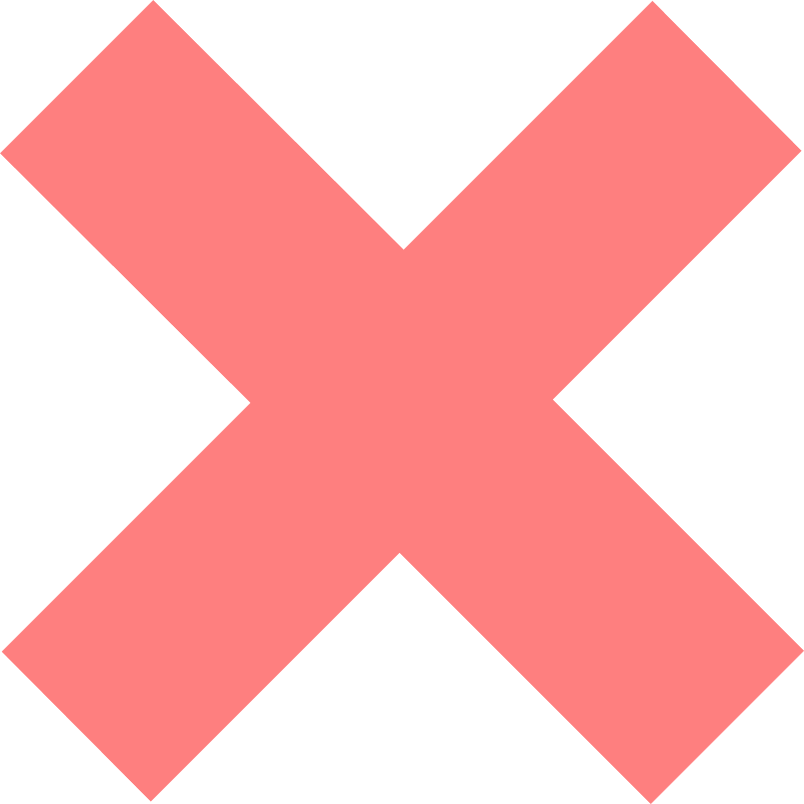 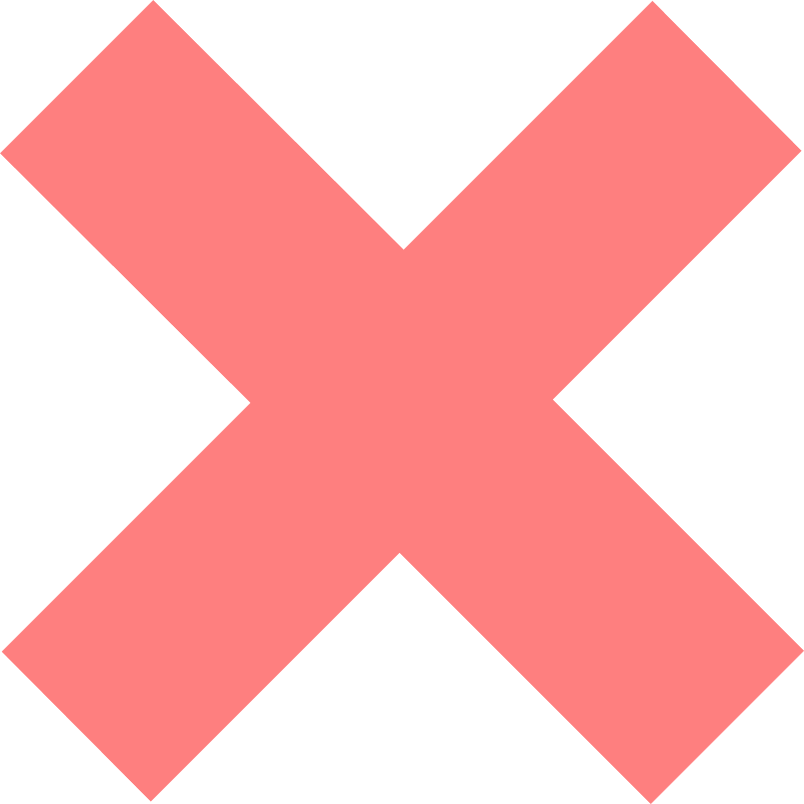 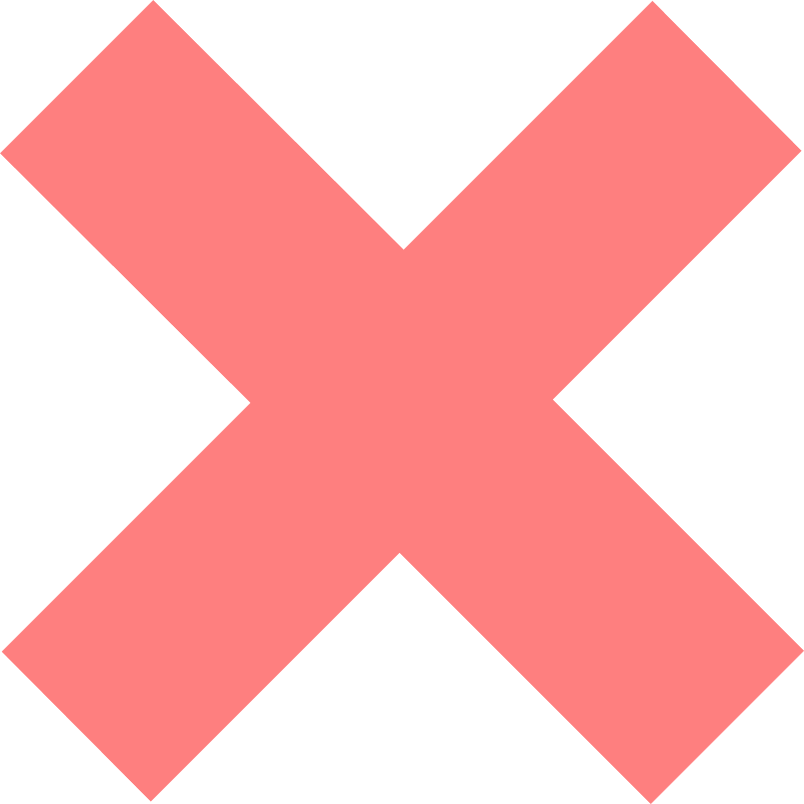 William
Ashia
Joshua
Chloe
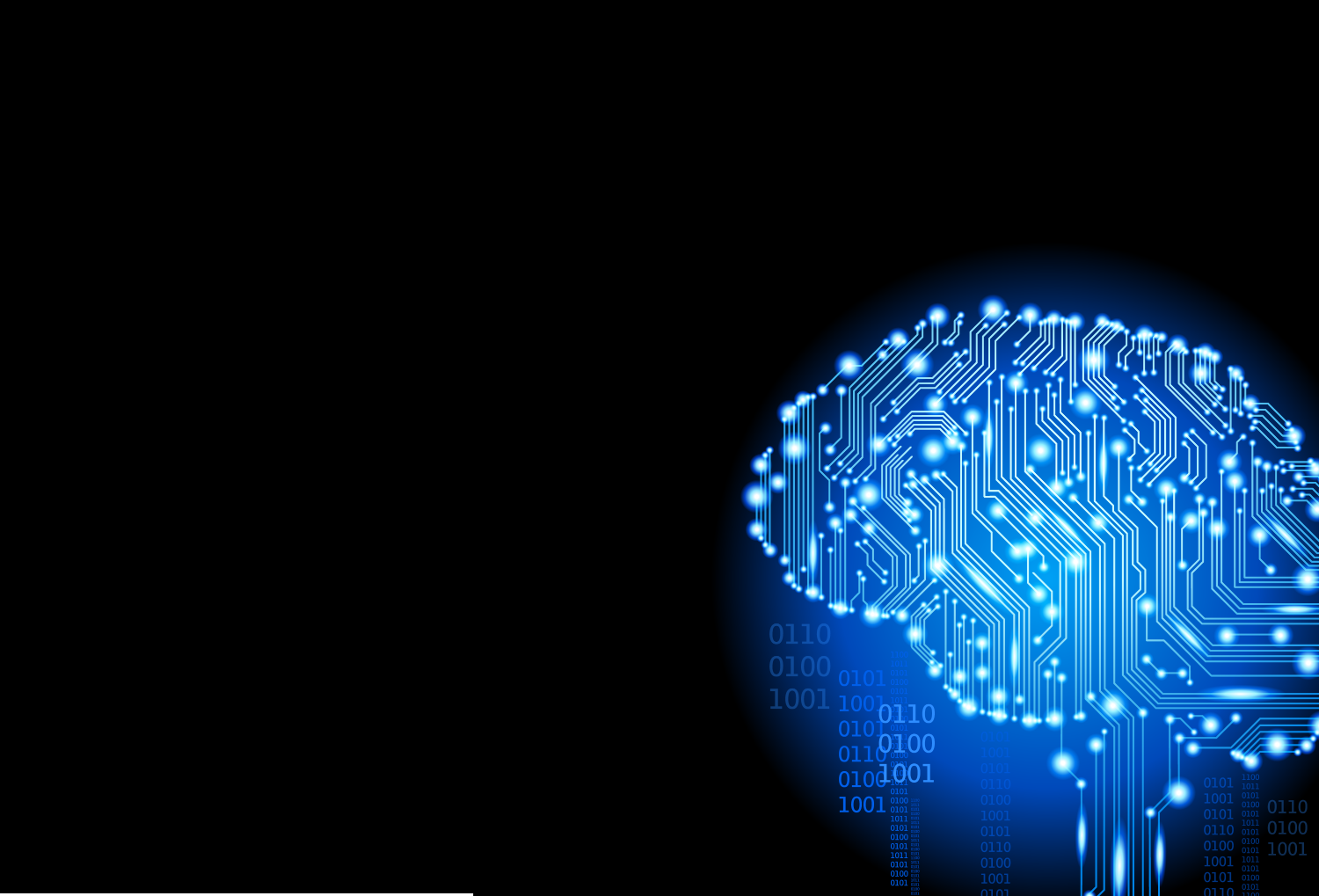 Computational Thinking
What is Computational Thinking?
Computational Thinking is how Computer Scientists think about problems
There are certain techniques which they use to help them solve problems including:
Logical thinking
Algorithmic thinking
Decomposition
Abstraction
Boolean Expressions
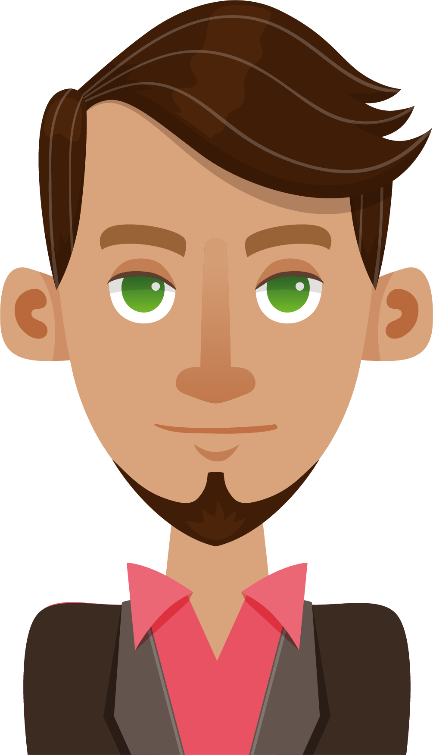 We could say that the person we are looking for meets the following Boolean expression:
NOT hasGlassesAND hasFacialHairAND hasDarkBrownHairAND hasGreenEyes
Asking good questions
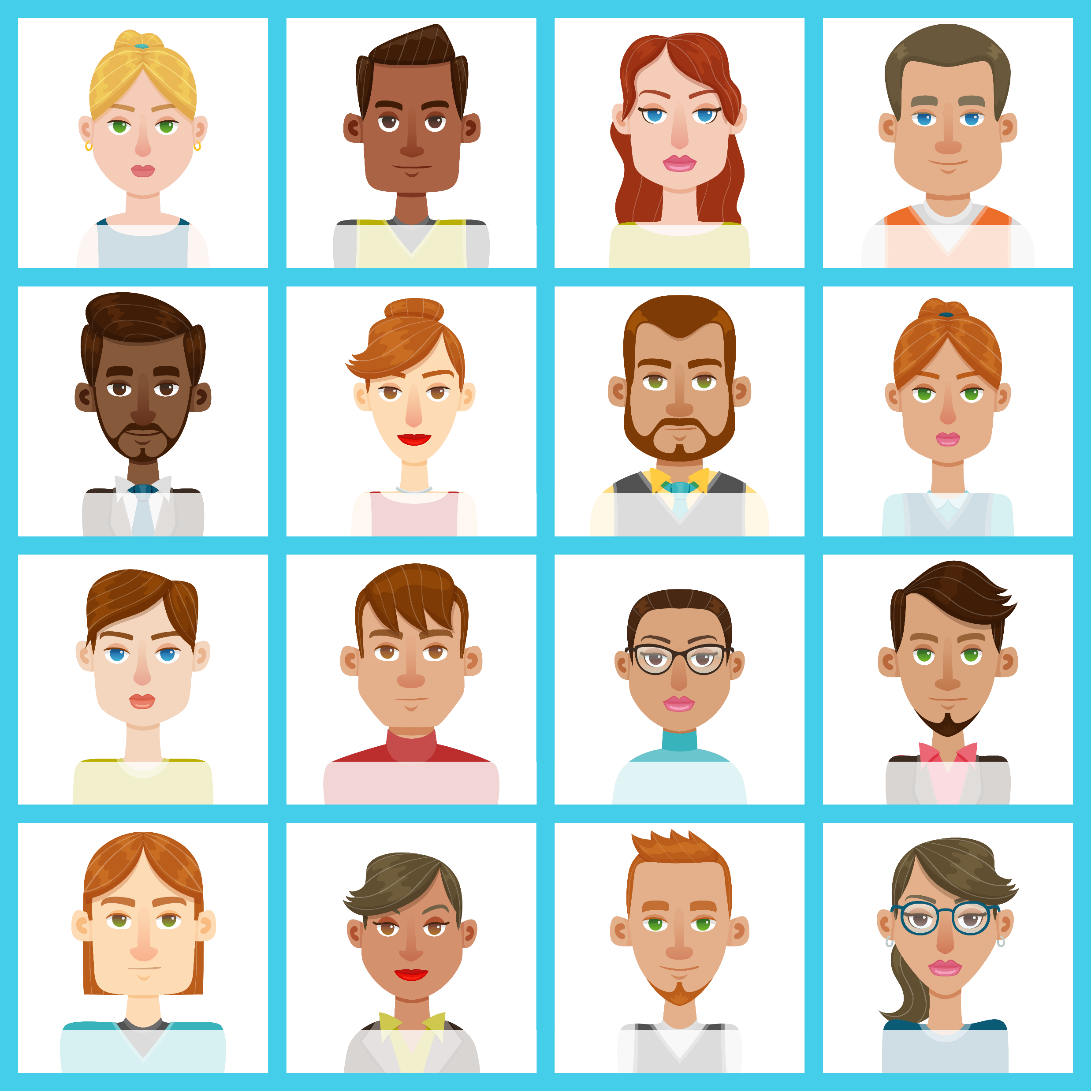 To ask the fewest number of questions we want to try to halve the suspects with each question
For instance, asking if the suspectis a man will halve the suspects
How many suspects could we search with 10 good questions?
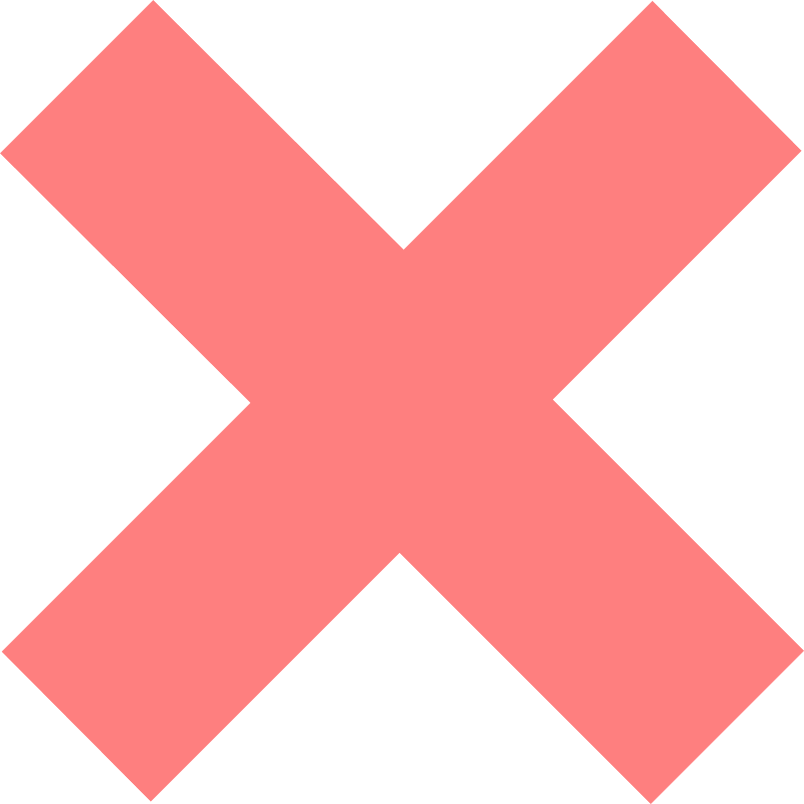 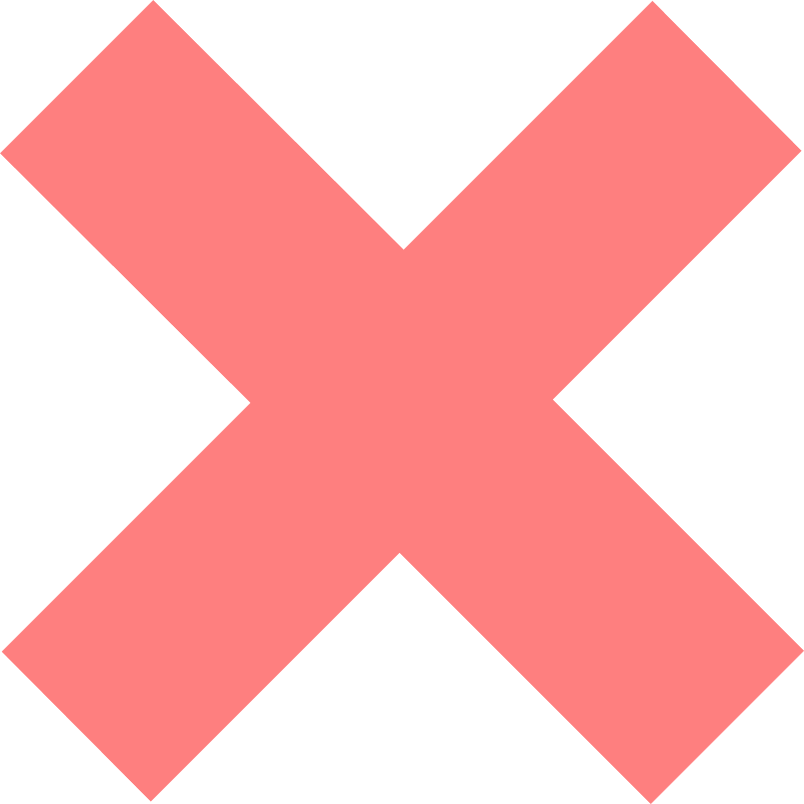 Mia
Nikhil
Sophie
Jack
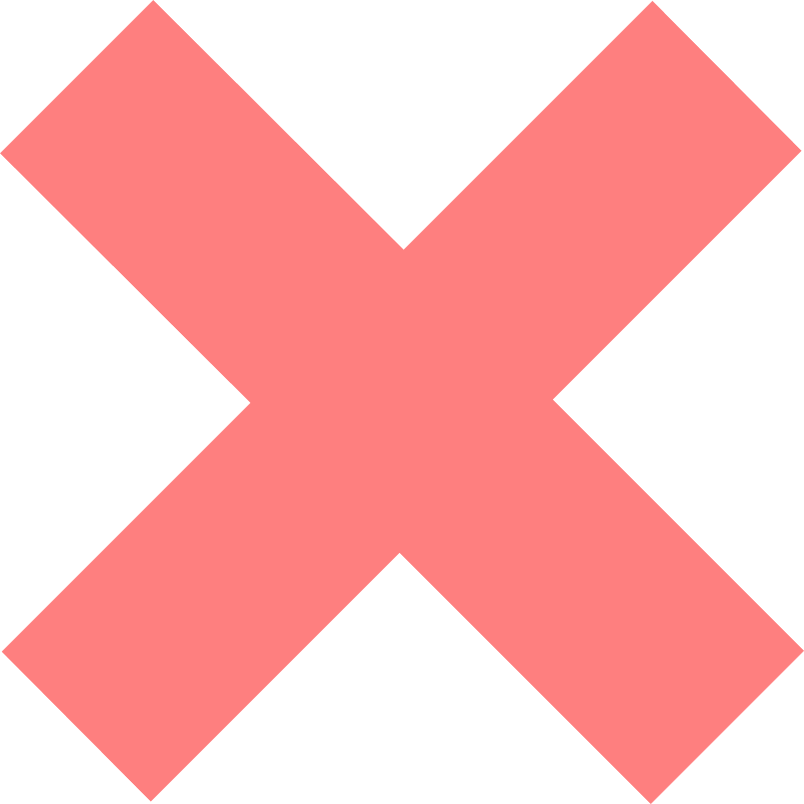 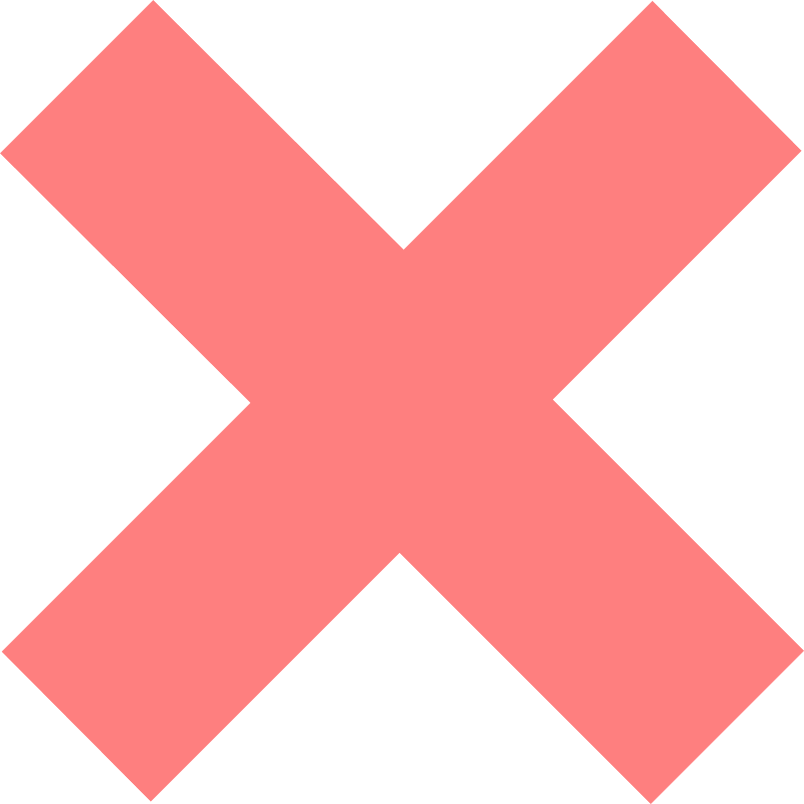 Alfie
Zofia
Nazir
Emily
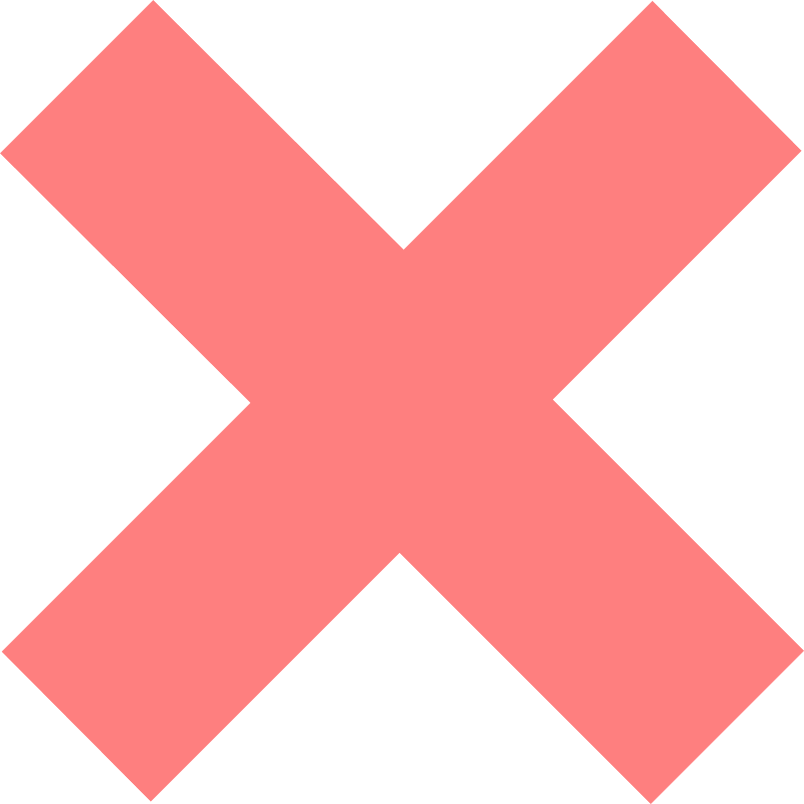 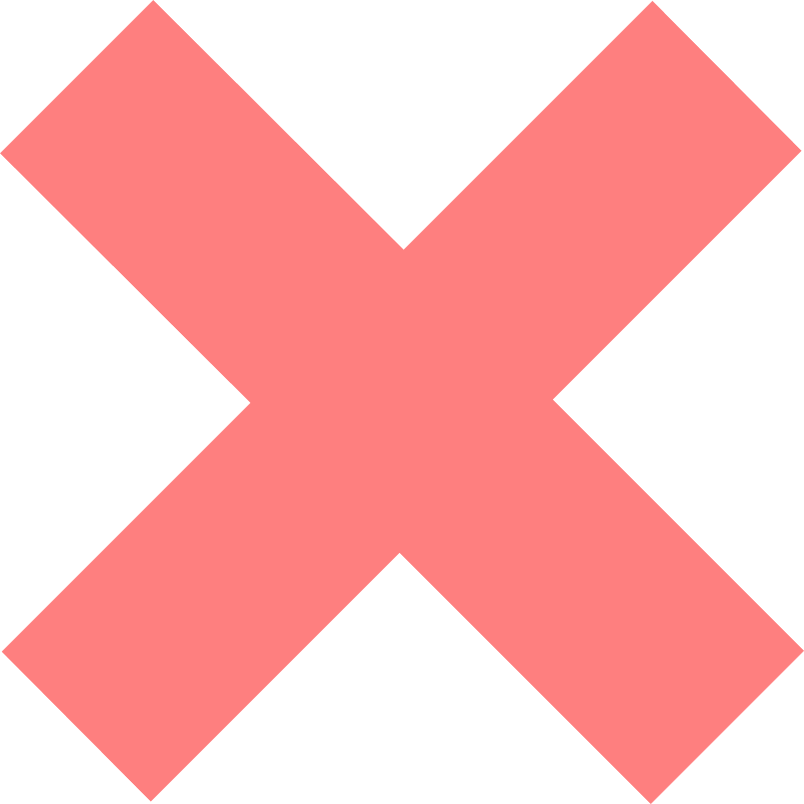 Aurelie
Charlie
Kristen
Thomas
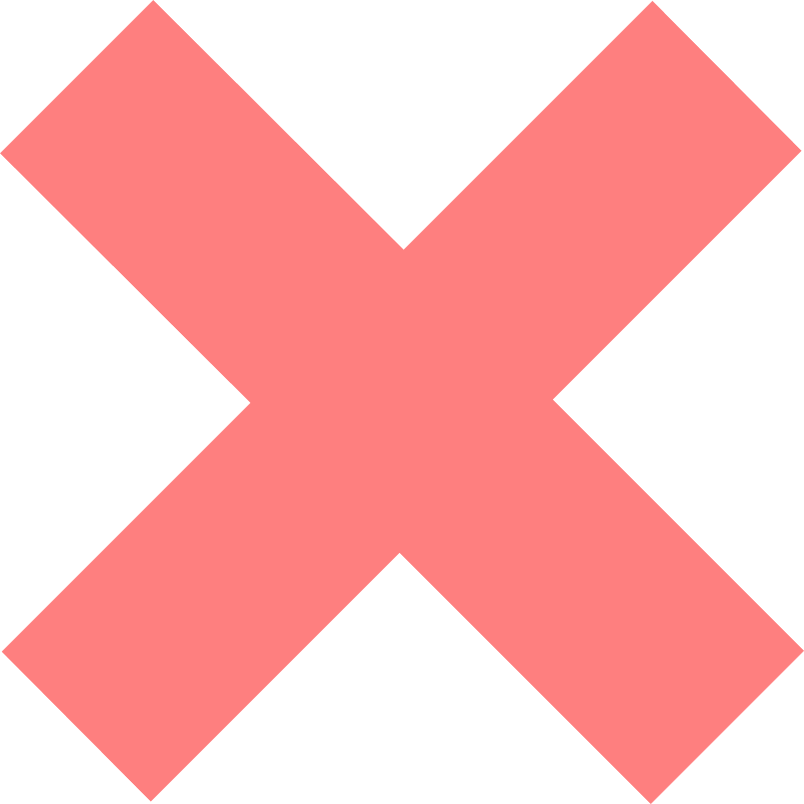 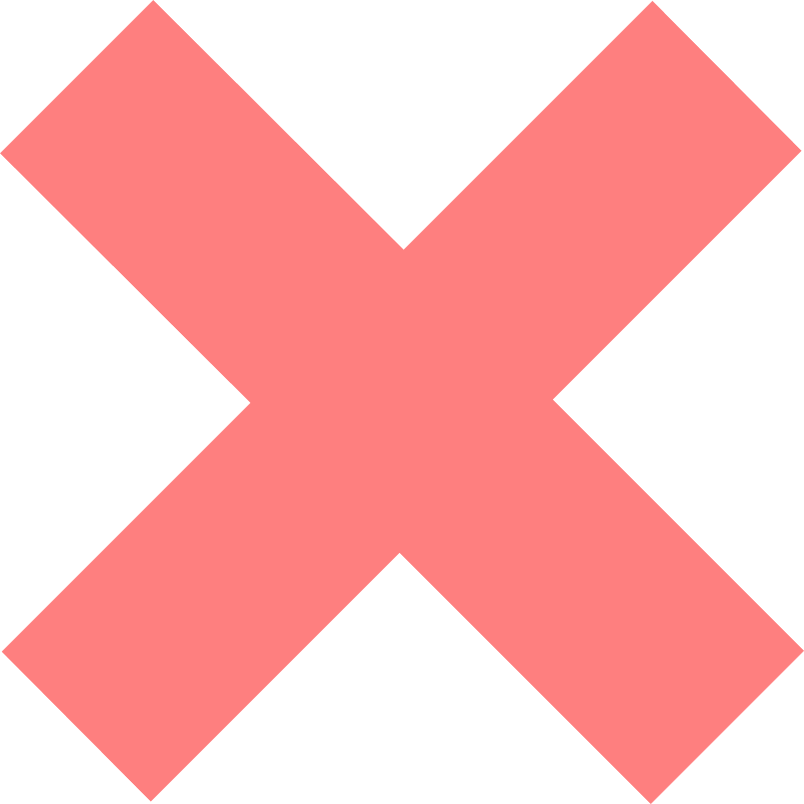 William
Ashia
Joshua
Chloe
Suspects searched
If each question we ask divides the group in two then we can identify one person from the following groups sizes
1 question – identify from a group of 2 people
2 questions – identify from a group of 4 people
3 questions – identify from a group of 8 people
4 questions – identify from a group of 16 people
5 questions – identify from a group of 32 people
…
10 questions – identify from a group of 210 = 1024 people
Don’t jump in – plan first
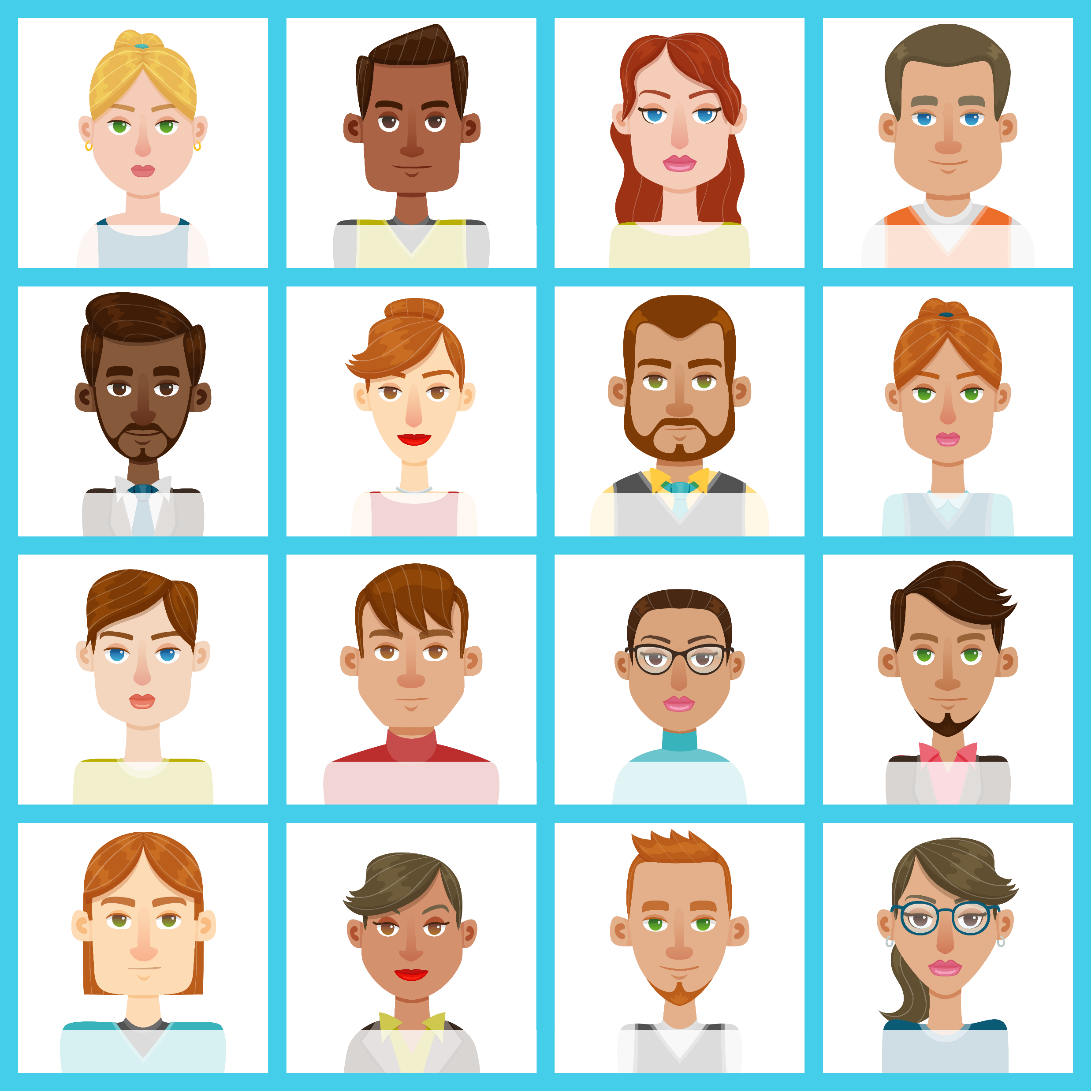 A bad solution to the problem would be to ask questions such as “Does the person have blonde hair?”
There is only one person that fits the description, so we may need to ask lots of questions to identify the correct person
Computer scientists need to use logical thinking to work out how to solve problems
They will do this before they write any code
They will often consider similar problems that have been solved – for instance, doubling and halving is often used in Computing
Worksheet 1
Complete Task 1 on Worksheet 1
George Boole
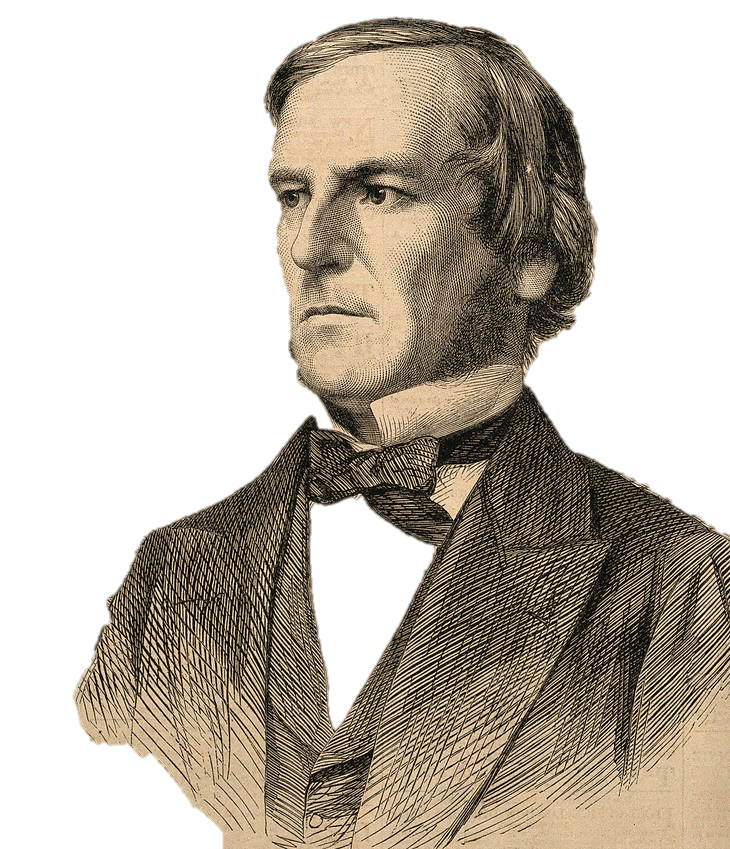 George Boole lived in England in the 19th century
He worked on the Maths topics called algebraic logic
Boolean algebra is named after him
The Boolean operators are:
        AND        OR        NOT
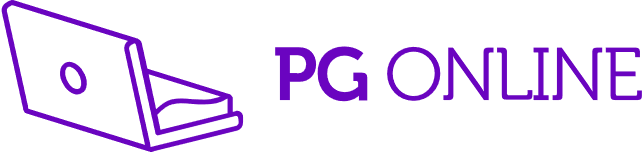 Venn diagrams
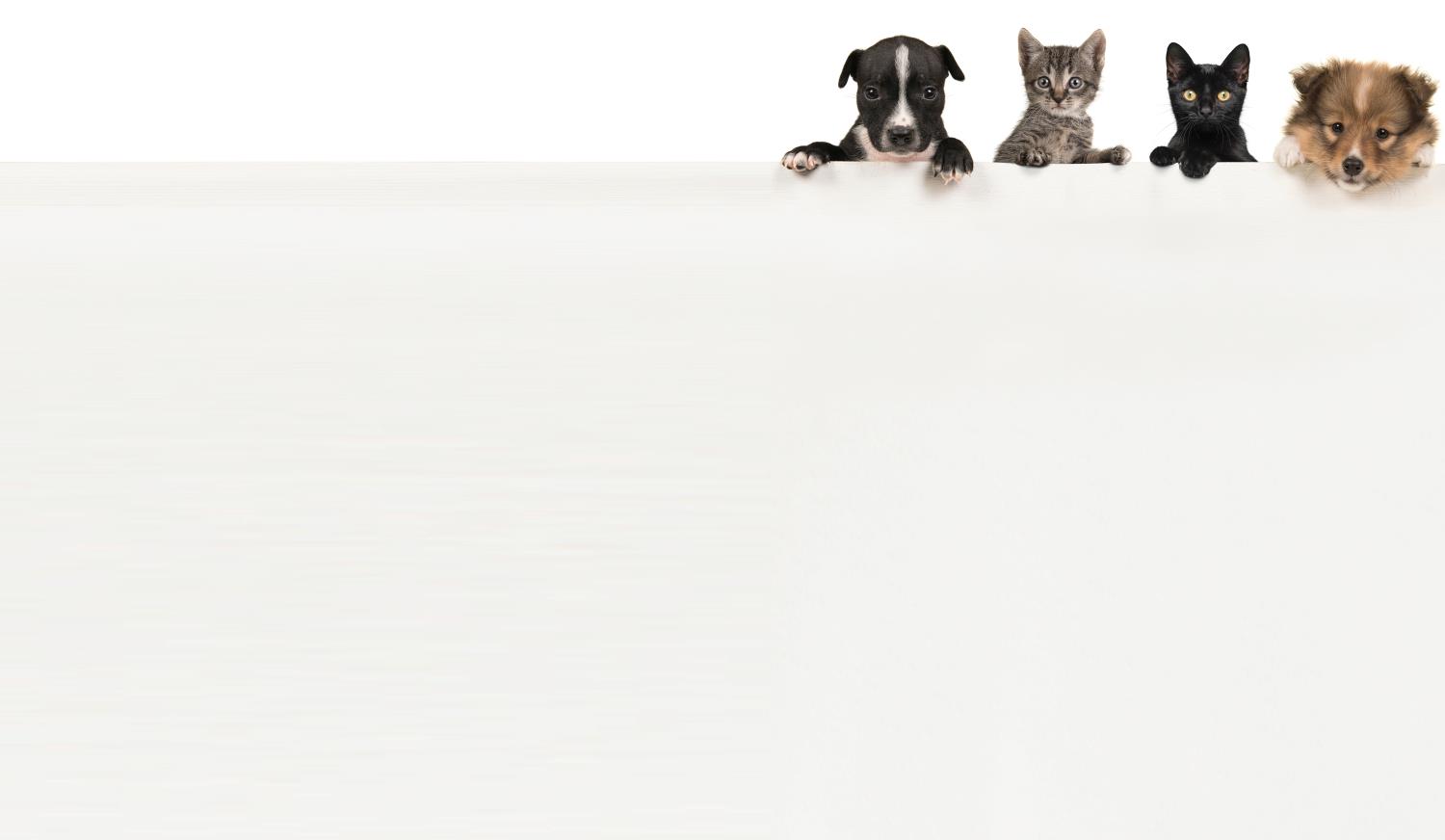 We can use Venn diagramsto show Boolean expressions
The following Venn diagrams show homes that own combinations of cats and dogs
What does each Venn diagram show?
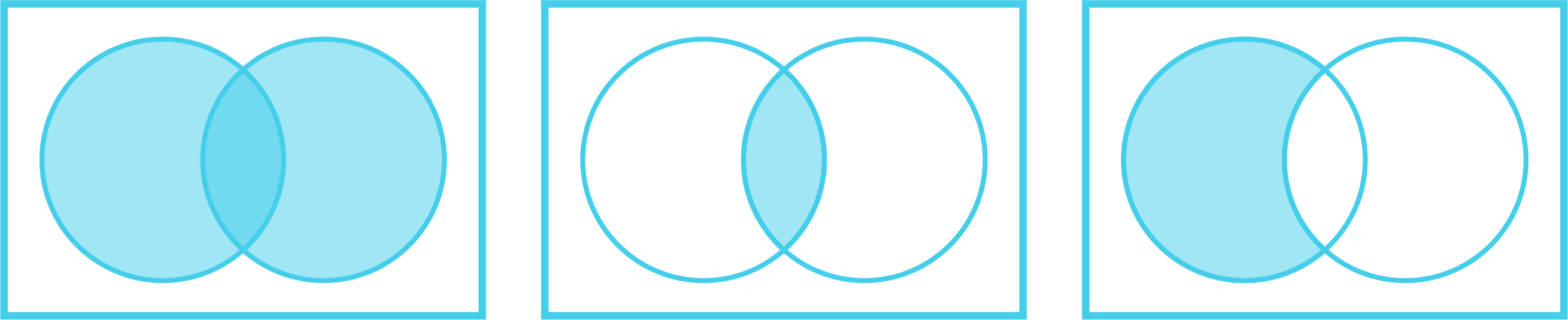 Cats
Dogs
Cats
Dogs
Cats
Dogs
ξ
ξ
ξ
?
?
Cats OR Dogs
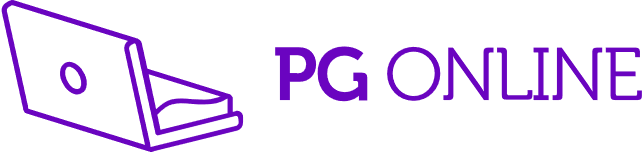 Venn diagrams
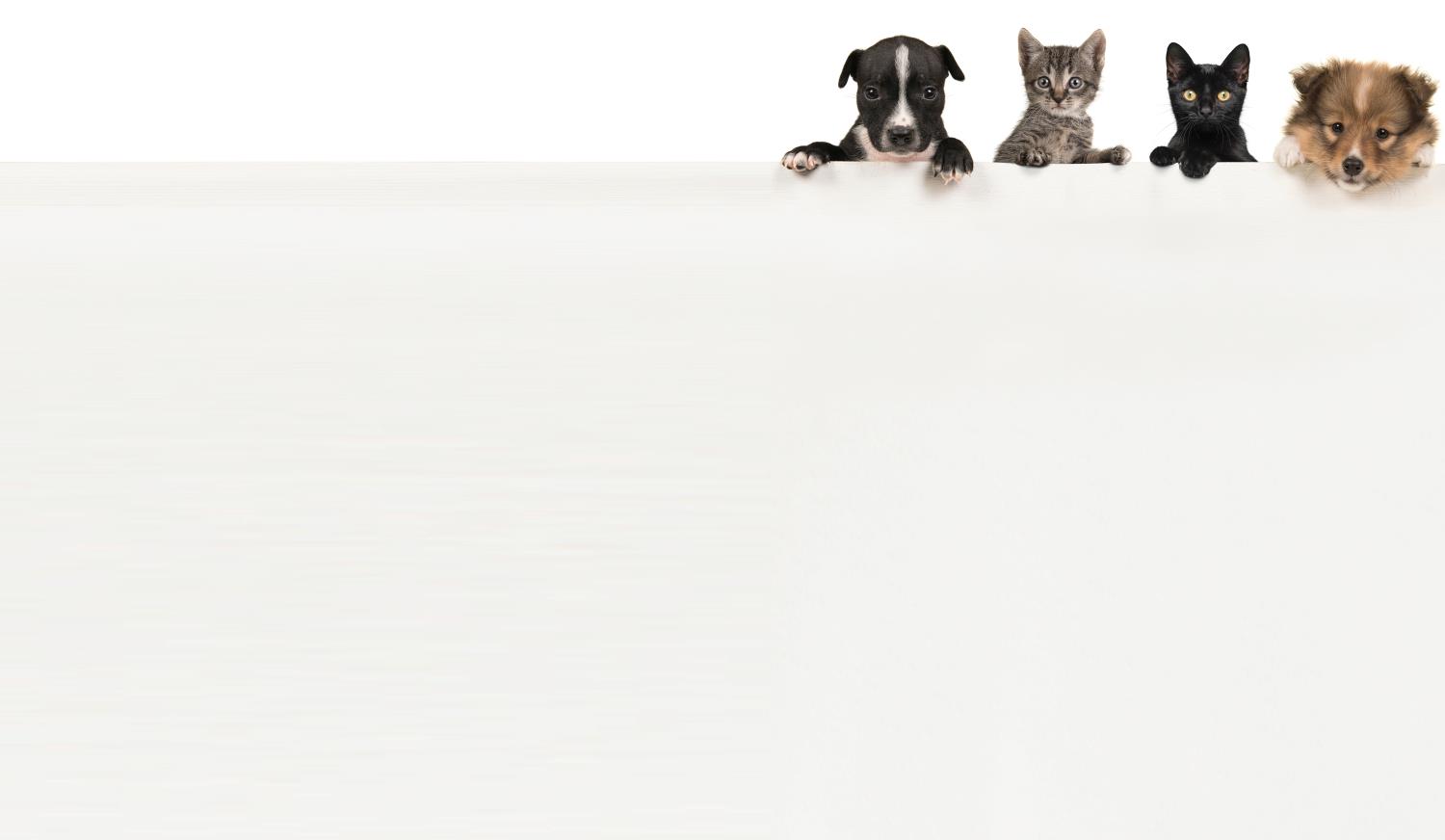 We can use Venn diagramsto show Boolean expressions
The following Venn diagrams show homes that own combinations of cats and dogs
What does each Venn diagram show?
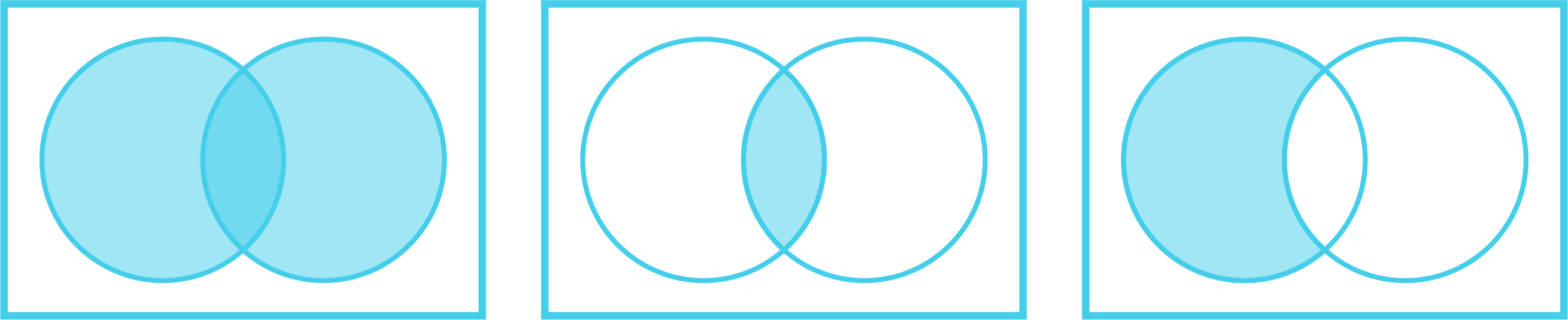 Cats
Dogs
Cats
Dogs
Cats
Dogs
ξ
ξ
ξ
Cats AND NOT Dogs
Cats AND Dogs
Cats OR Dogs
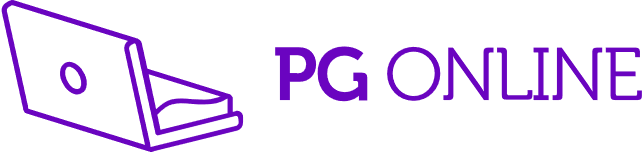 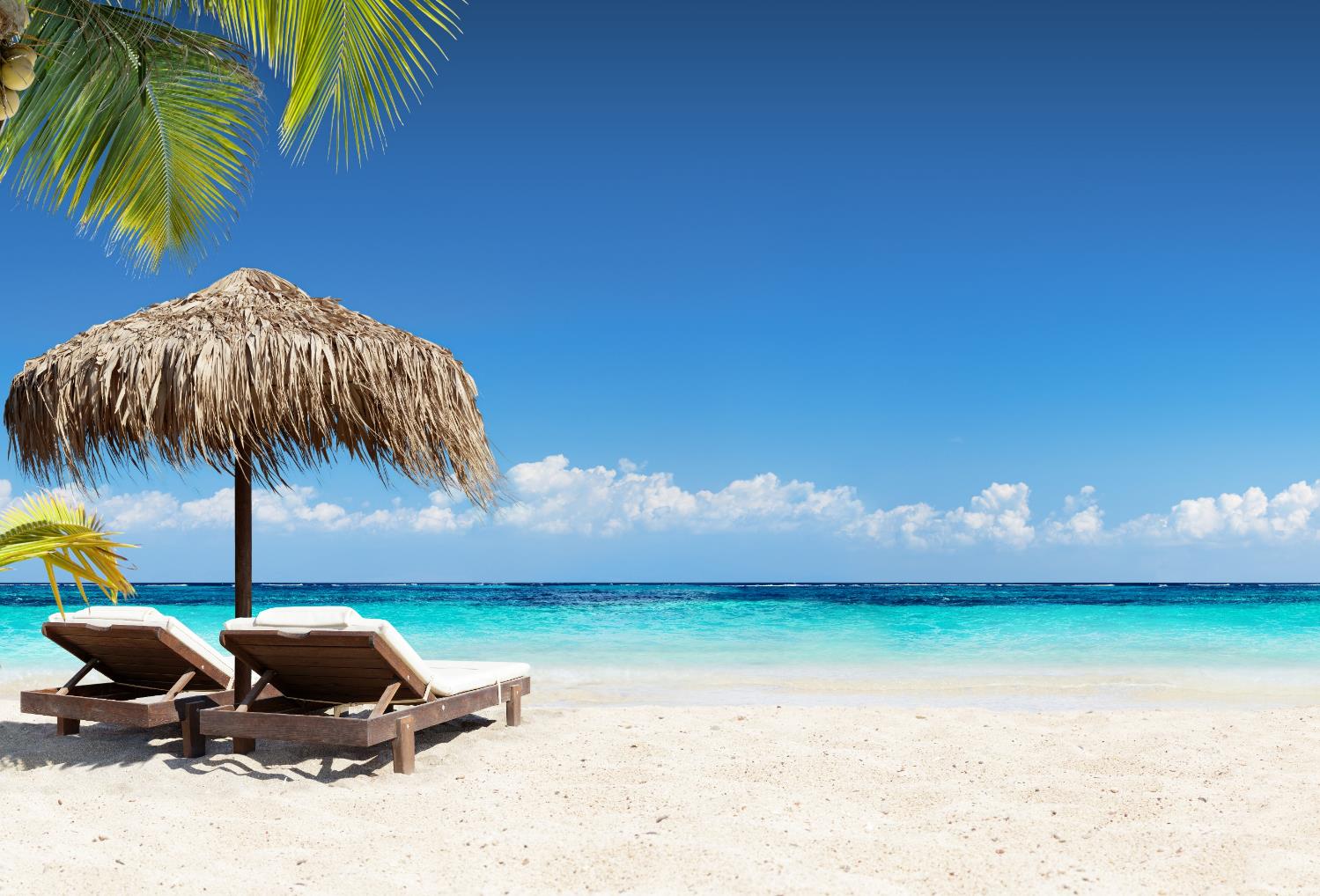 Your dream holiday
Write down a sentence that describes your perfect holiday
Make sure you include each of the Boolean operators (AND, OR, NOT)
Use at least four Boolean operators
“My dream holiday would be somewhere with bright sunshine AND a swimming pool AND…”
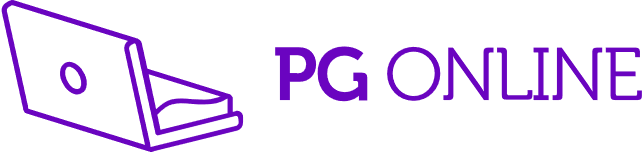 Worksheet 1
Complete Task 2 on Worksheet 1
Logical deduction
Deduction is the process of working out if something is TRUE or FALSE
For example:
Unicorns are immortal AND awesome
I am awesome
I am NOT immortal
Conclusion:I am NOT a unicorn
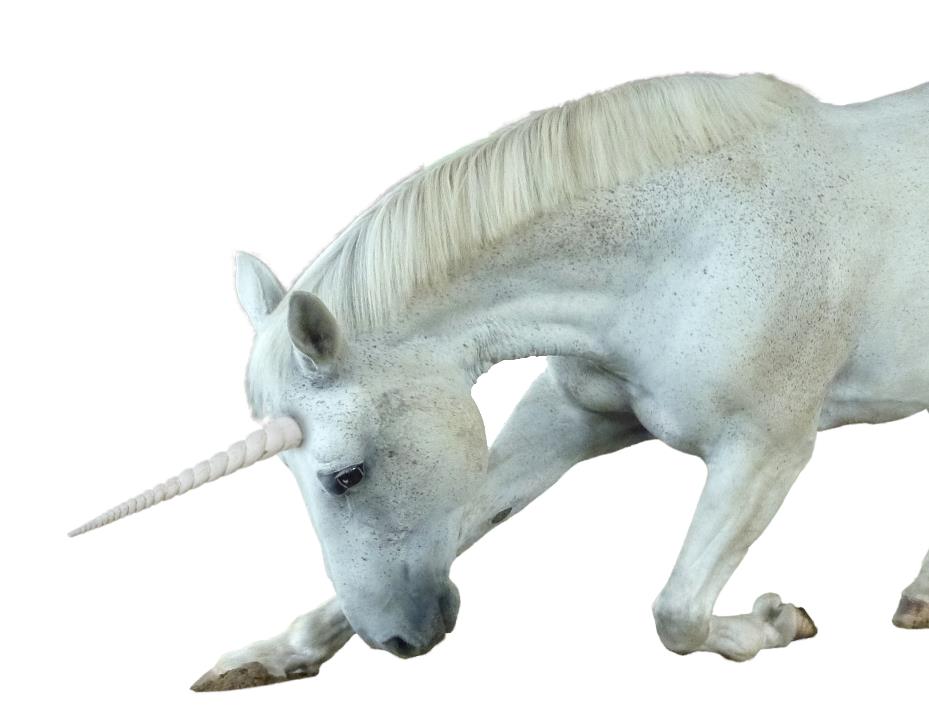 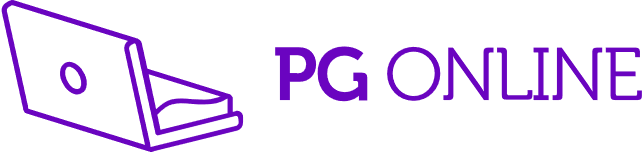 Logical deduction 2
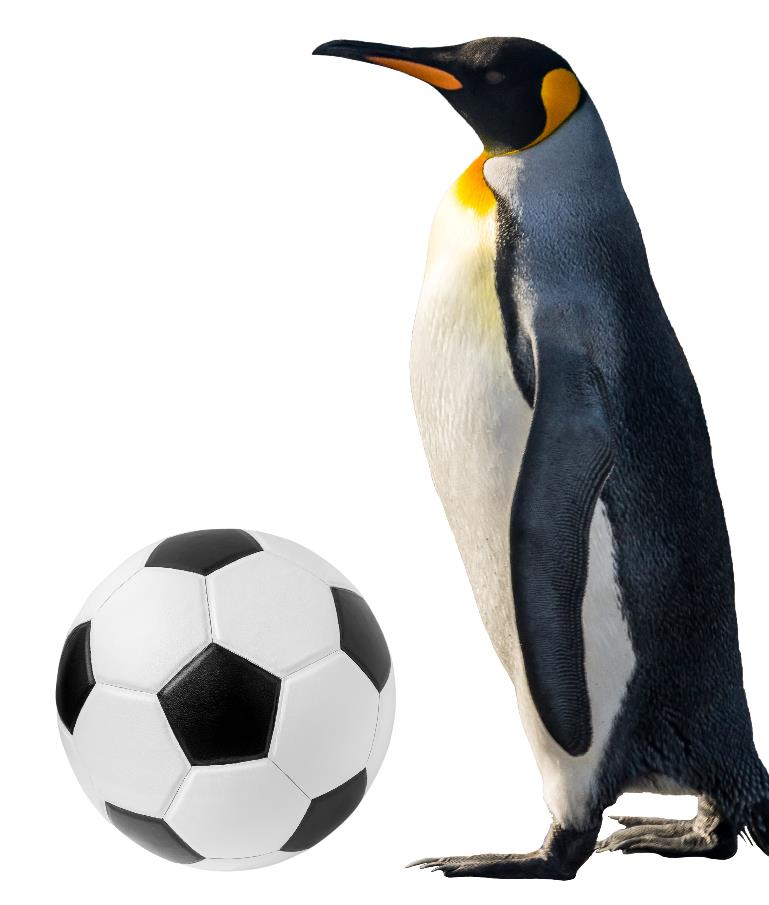 A penguin is black and white AND a bird
Is this a penguin?
It is a bird
It is black and white
Conclusion: It is a penguin
Two questions:
All footballs are round AND black and white
Is this a football?
Is this a penguin?
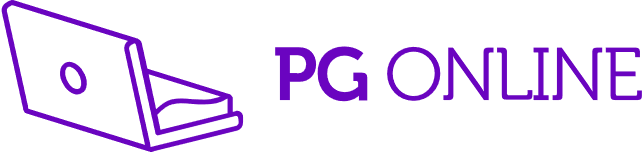 Logical deduction 3
Is this a football?
All footballs are round AND black and white
This is round
This is black and white
This is a football (Conclusion)
Is this a penguin?
A penguin is black and white AND a bird
This is black and white
This is NOT a bird
This is NOT a penguin (Conclusion)
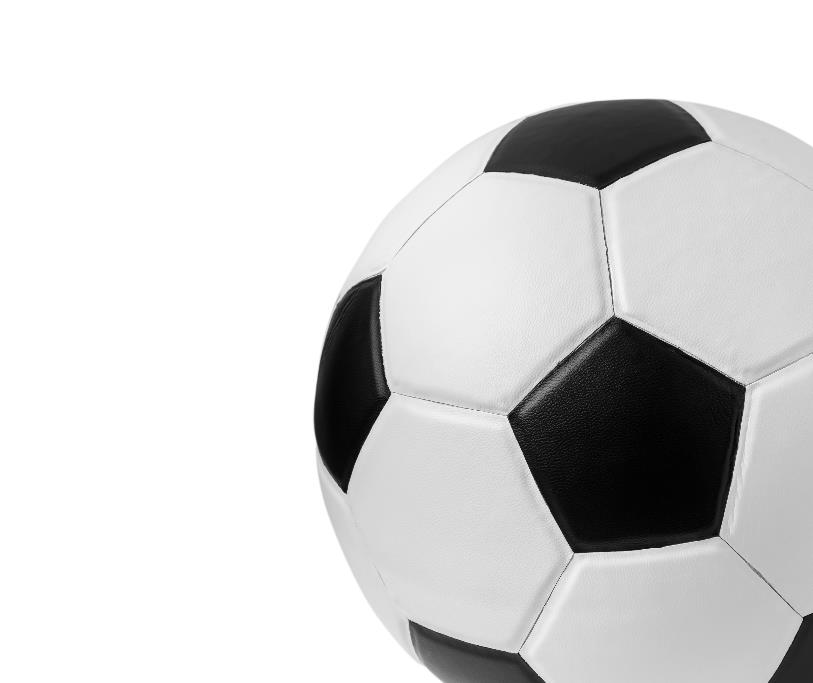 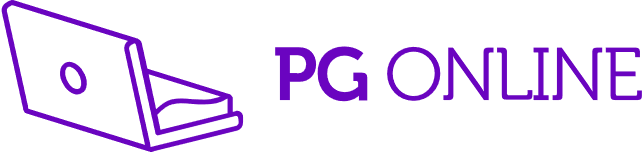 Worksheet 1
Complete Task 3 on Worksheet 1
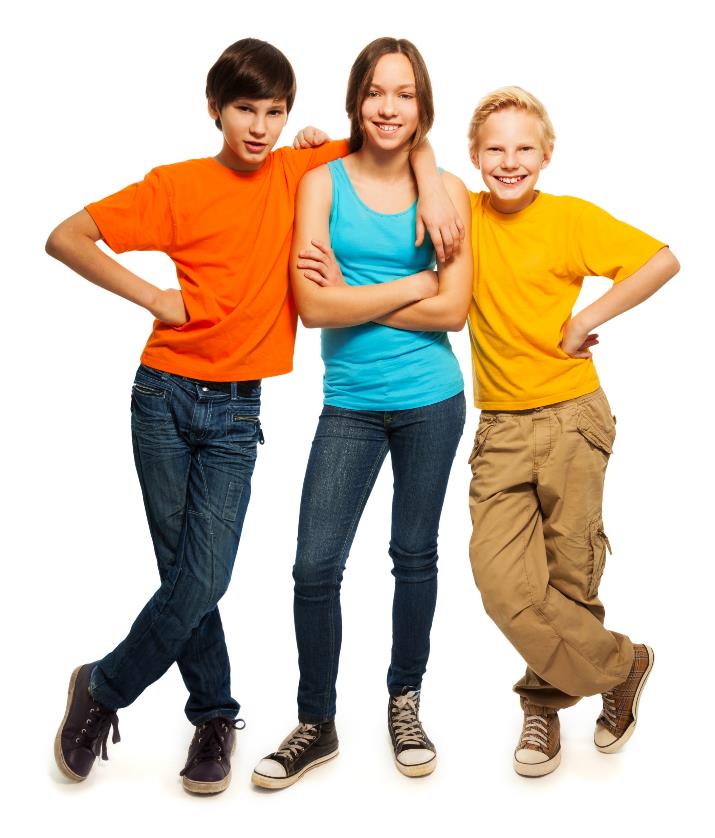 Logical puzzle 1
When solving problems, we need to be able to think logically so that we can get computers to carry out logical tasks
Work out the youngest, oldest and middle from the following statements:
Aiden is not the oldest
Sophia is younger than Aiden
Jack is not the youngest
Logical puzzle 1
Aiden is not the oldestAiden must be middle OR youngest
Sophia is younger than AidenSophia must youngest as she is younger than AidenThis means that Aiden must be middleJack must be oldest
Jack is not the youngestJack must be middle or oldest, but the above logic shows that Jack must be oldest
Logical puzzle 2
You’re in a room with three treasure chests
At least one chest has treasure in it
If a chest doesn’t have treasure it will have a deadly poison
Each chest has a message, but all the messages are lying. Which treasure chest would you open?
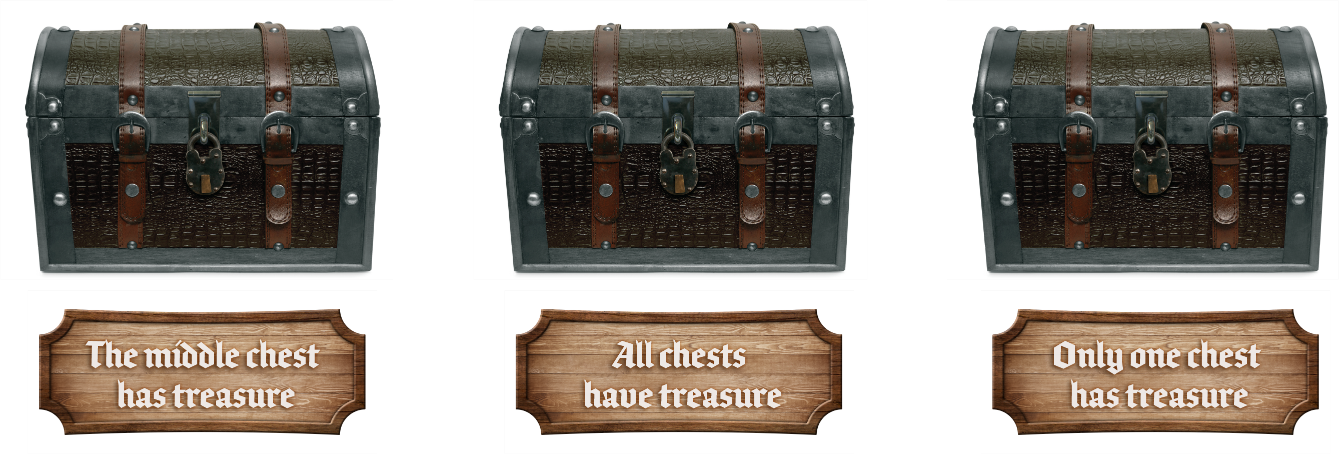 Logical puzzle 2
The middle chest has treasure – so it is NOT in the middle chest
All chests have treasure – so it is NOT in all the chests
Only one chest has treasure – so it is NOT in just one chest
Therefore it is in two chests, but NOT the middle chest
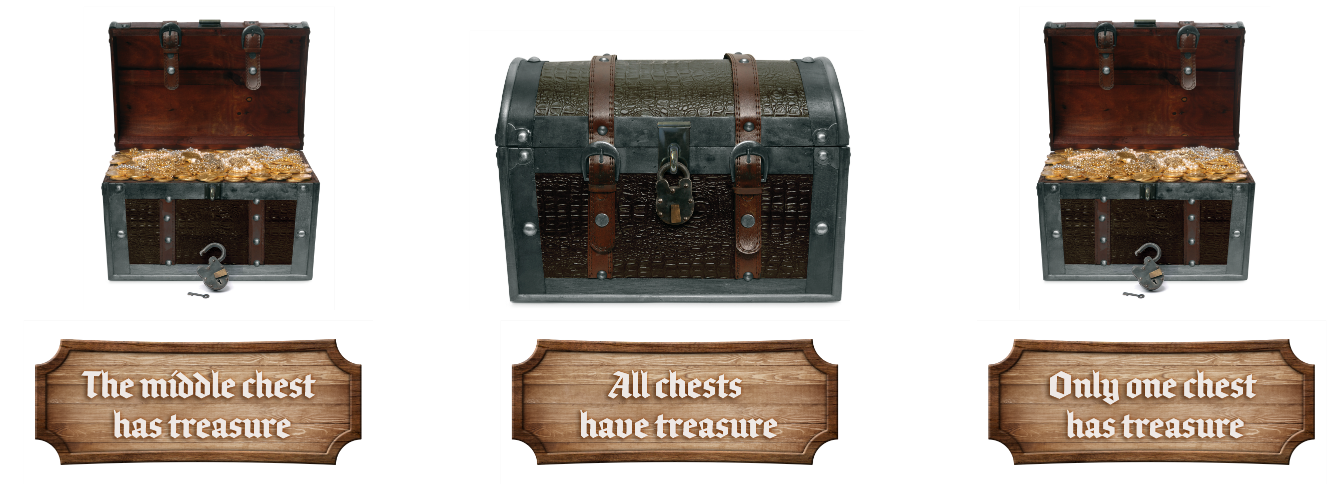 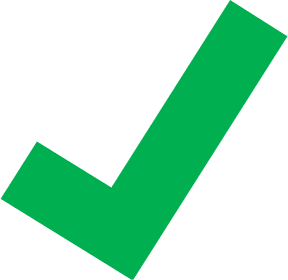 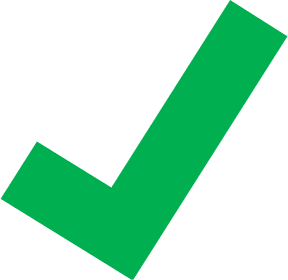 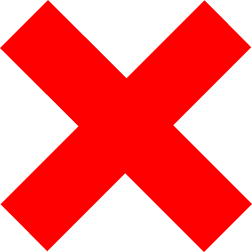 Worksheet 1
Complete Task 4 on Worksheet 1
Plenary
What are the three common Boolean operators that we use in Computing?
Look at the following:
All people need oxygen to live
Jack is a person
What conclusion can we deduce from this?
What does this Venn diagram represent?
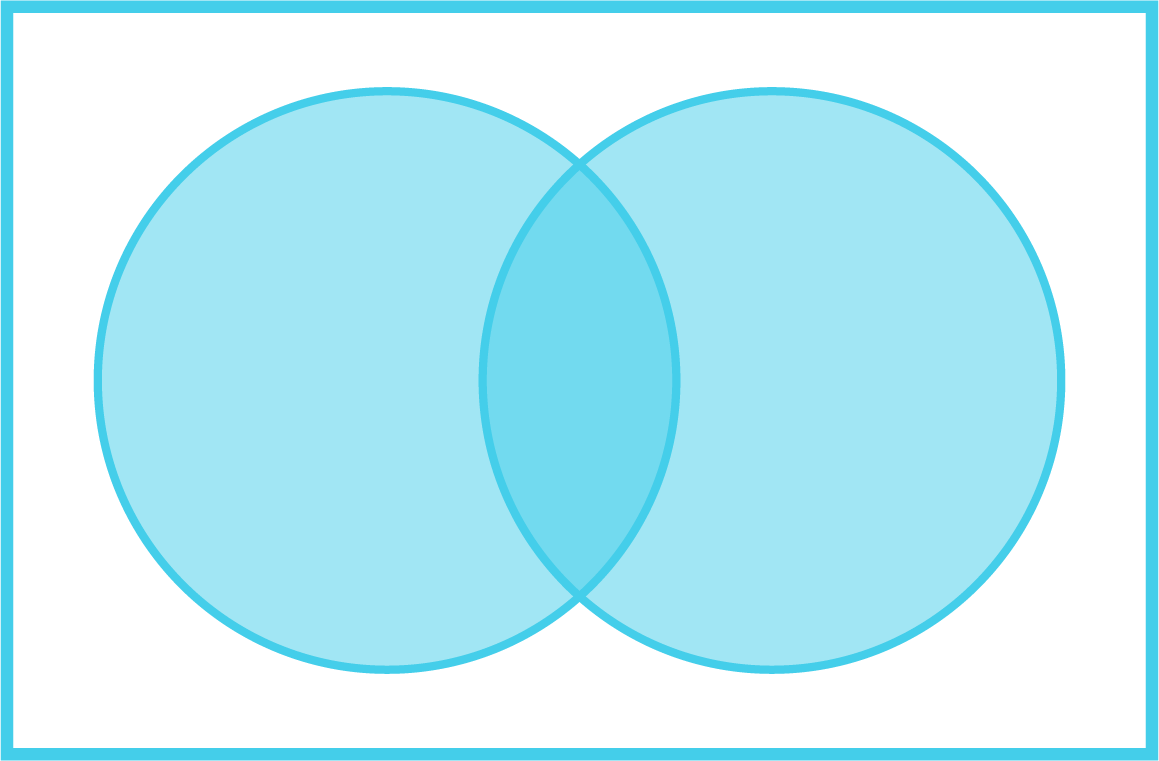 Tea
Coffee
Plenary
What are the three common Boolean operators that we use in Computing? AND, OR, NOT
Look at the following:
All people need oxygen to live
Jack is a person
What conclusion can we deduce from this?Jack needs oxygen to live
What does this Venn diagram represent?Tea OR Coffee
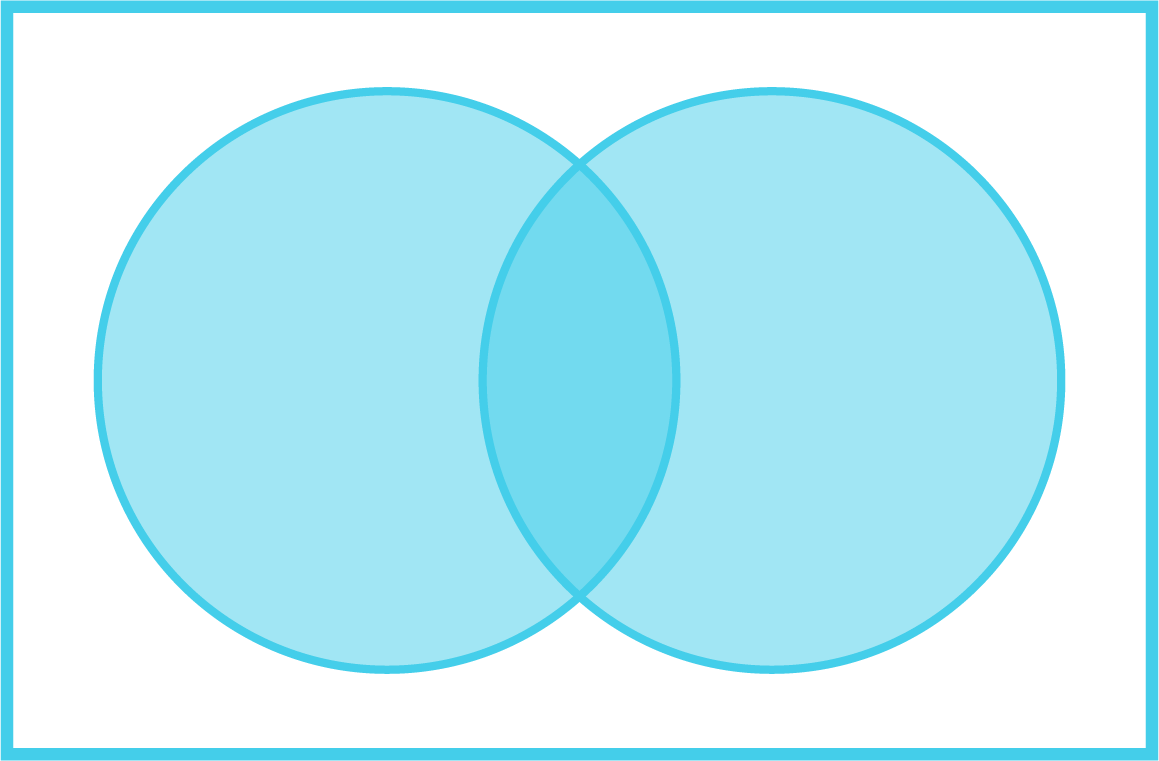 Tea
Coffee